Путешествие  по   столицам  Европы
Интеллектуальная   игра
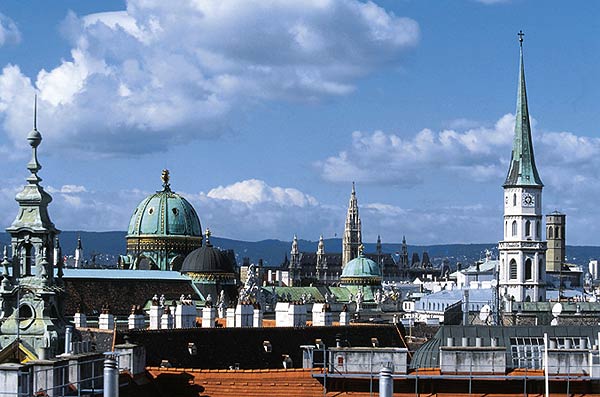 В Е Н А    столица  Австрии
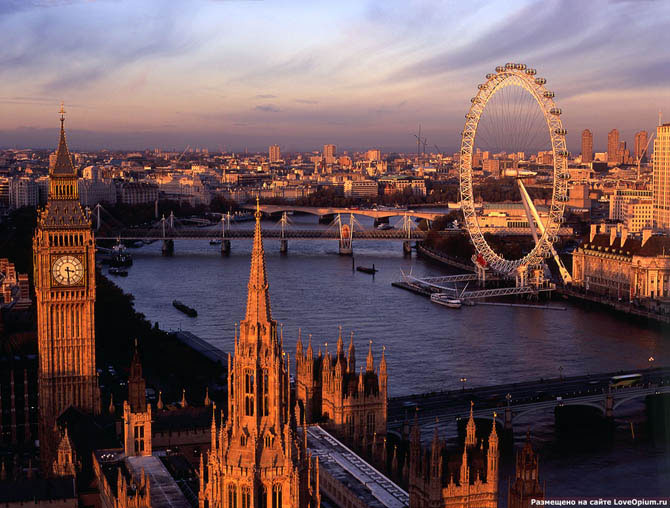 ЛОНДОНстолица   Великобритании
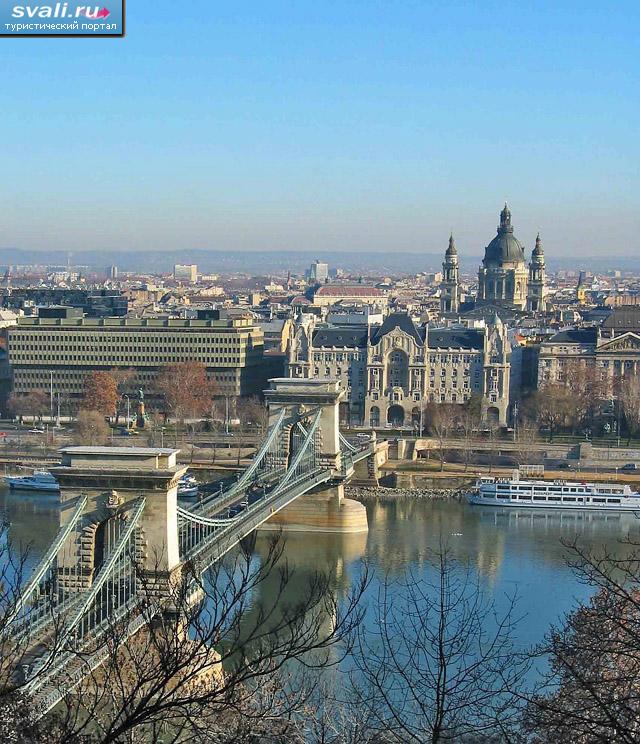 БУДАПЕШТстолица Венгрии
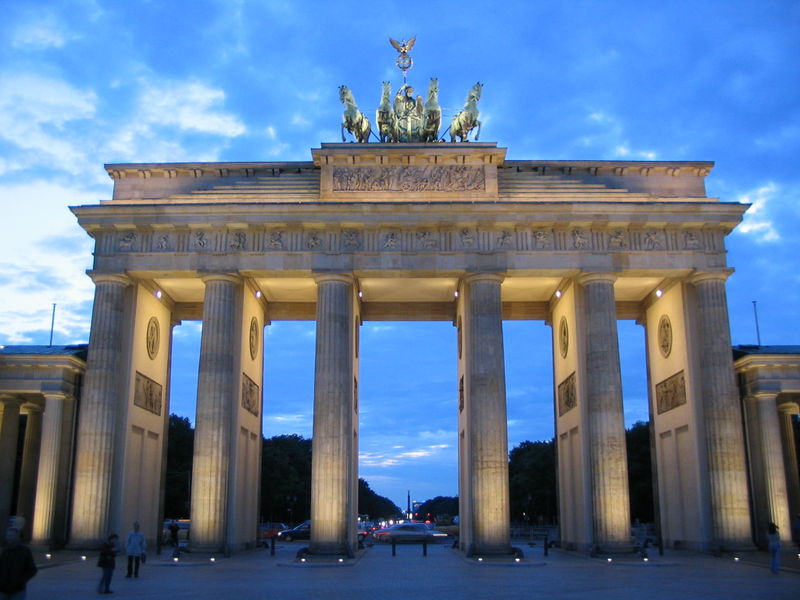 БЕРЛИНстолица     ГЕРМАНИИ
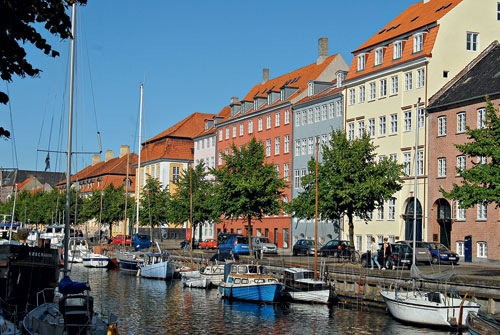 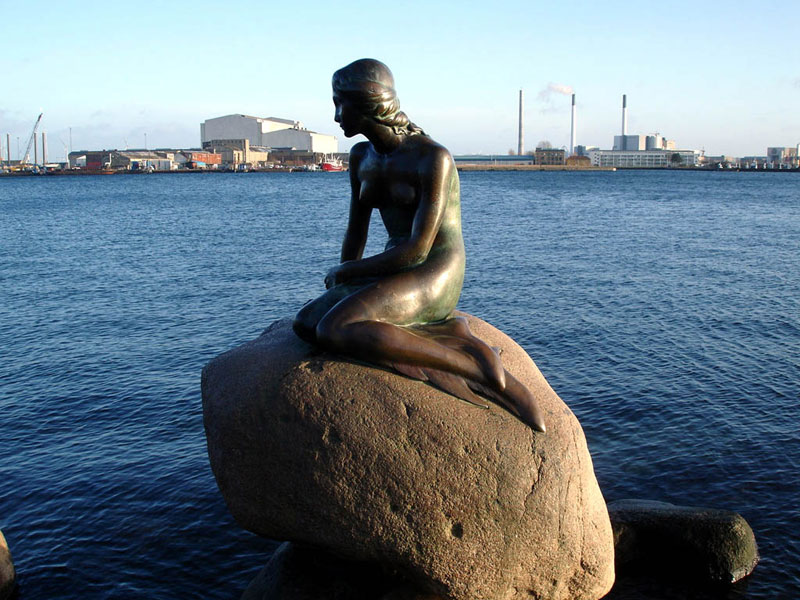 КОПЕНГАГЕНстолица   Дании
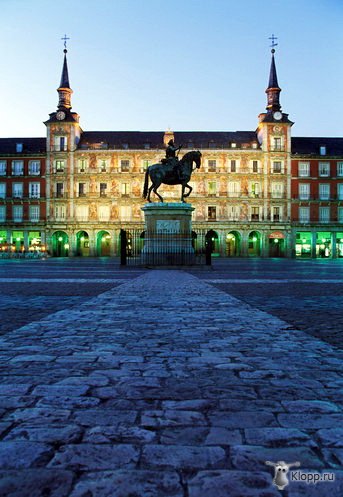 МАДРИДстолица    Испании
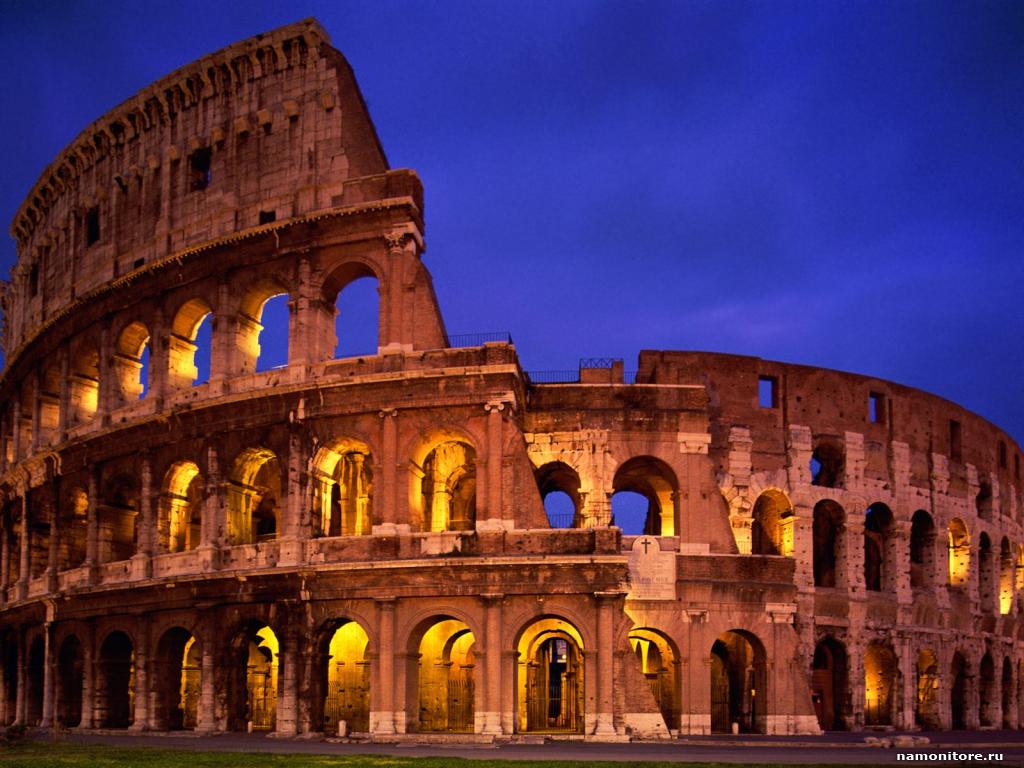 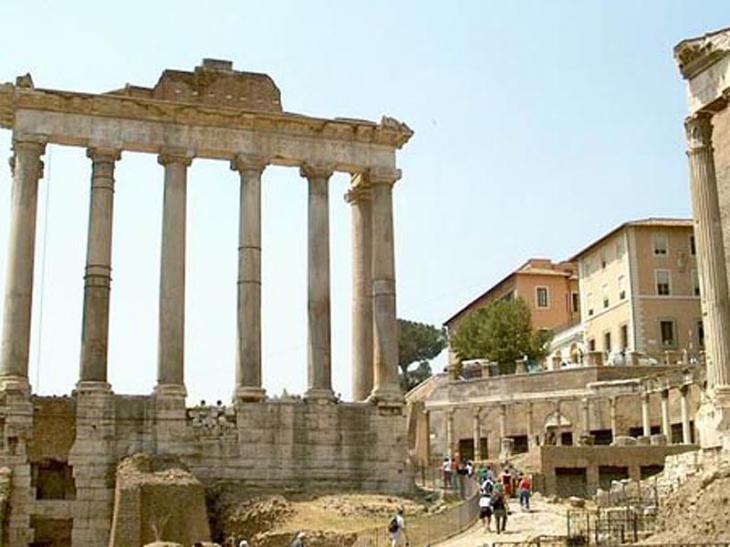 Р И М столица   Италии
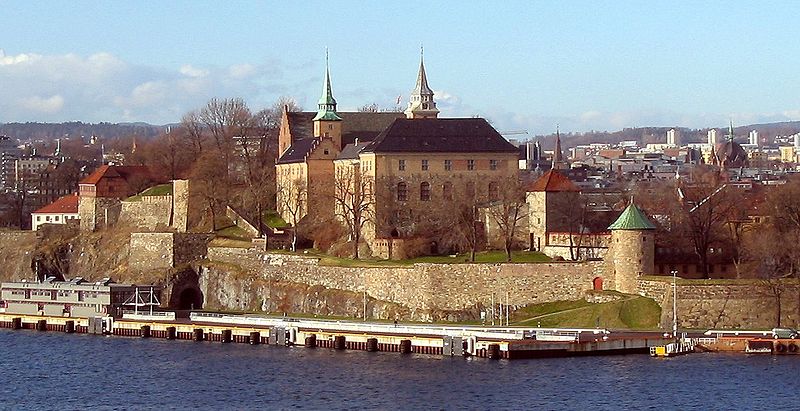 О С Л О столица   норвегии
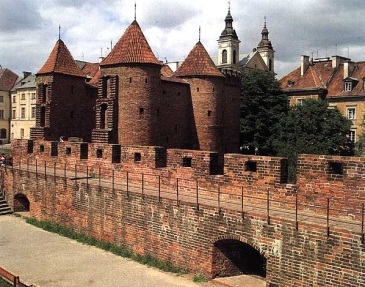 Варшавастолица    польши
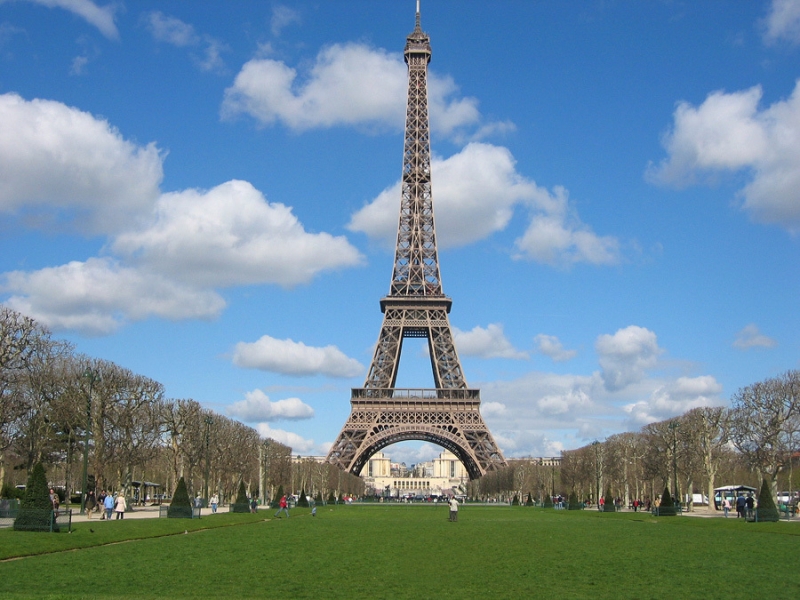 парижстолица  франции
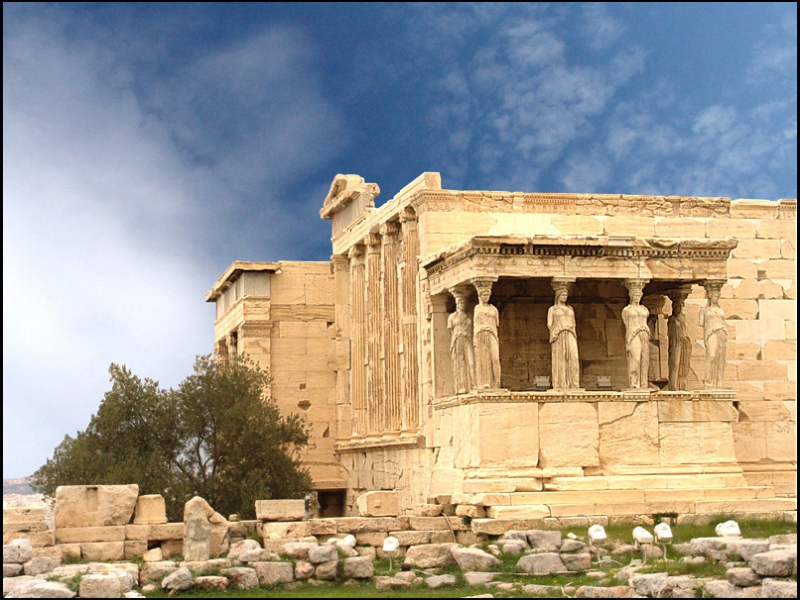 Афиныстолица   греции
!поздравляем   победителей!
спасибо   за   внимание!